Construction et utilisation du diagramme E-pH du fer
Préambule
Espèces prises en compte :



                     

                       

Conventions de tracé :
          T = 298 K
          La concentration totale des espèces solubles est fixée : [Fe3+] + [Fe2+] = C = 10-1 M par ex.
          A la frontière entre les domaines de prédominance de Fe3+ and Fe2+ , [Fe3+] = [Fe2+] = C/2 

Frontières entre domaines à
     considérer
Nombre d’oxydation +III          Fe3+ (aq) , Fe(OH)3 (s) (ou Fe2O3 dans certains diagrammes)
Nombre d’oxydation +III          Fe2+ (aq) , Fe(OH)2 (s)
Nombre d’oxydation 0I             Fe (s)
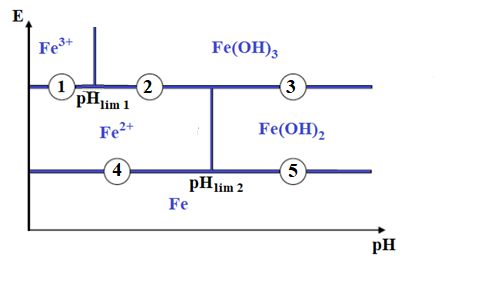 Détermination des pH limites d’apparition des précipités
Tracé des Frontières
1
E (V)
pHlim 1
pHlim 2
1.2


 1.0


 0.8


 0.6


 0.4


 0.2


 0.0


-0.2


-0.4


-0.6


-0.8
Fe3+
Fe(OH)3
2
3
Fe2+
pH
0         2           4            6            8           10         12          14
4
1
2
3
5
4
Fe(OH)2
5
Fe
Diagramme E-pH du fer
Frontières verticales: entre deux espèces avec le même nombre d’oxidation (échange de protons uniquement).
1.2


 1.0


 0.8


 0.6


 0.4


 0.2


 0.0


-0.2


-0.4


-0.6


-0.8
Fe3+
Fe(OH)3
Frontières horizontales: 
entre deux espèces qui échangent des électrons mais pas de proton.
Frontières inclinées: entre deux espèces qui échanges des électrons et des protons.
Fe2+
0                2                   4                    6                    8                  10                  12                  14
Fe(OH)2
Fe
Construction du diagramme E-pH de l’eau
H2O est impliquée dans deux couples redox:
	- comme réducteur dans le couple (O2/H2O)
                                               0O2+ 4e-  + 4H+ = 2H2O-II

	- comme oxydant dans le couple (H2O/H2)
	                                       2 +IH2O+ 2e-  = 0H2 + 2OH-
                                      (2 +IH+ + 2e-  = 0H2 en milieu acide)

  Convention de tracé: quand des espèces gazeuses sont mises en jeu
      dans un diagramme E-pH, leur pression partielle est prise égale à la
      pression standard (1 bar).
Construction du diagramme E-pH de l’eau
E (V)
O2
1.2


 1.0


 0.8


 0.6


 0.4


 0.2


 0.0


-0.2


-0.4


-0.6


-0.8
Domaine de stabilité
thermodynamique de H2O
pH
0         2           4            6            8           10         12          14
1
2
1
2
H2
Interprétation des diagrammes E-pH
Deux espèces redox peuvent coexister si elles ont tout ou une partie de leur domaine de prédominance ou d’existence en commun.

    Par exemple, O2 (ou H2O)
    et Fe n’ont pas de domaine
    commun : Fe n’est pas
    stable en présence de O2
     ou H2O (corrosion).

    De même, les solutions de
    Fe2+ ne sont pas stables en
    présence de O2. Il y a
    oxydation en Fe3+.
O2
1.2


 1.0


 0.8


 0.6


 0.4


 0.2


 0.0


-0.2


-0.4


-0.6


-0.8
Fe3+
Fe(OH)3
H2O
Fe2+
0            2               4               6                 8              10            12              14
Fe(OH)2
Fe
H2
Interprétation des diagrammes E-pH
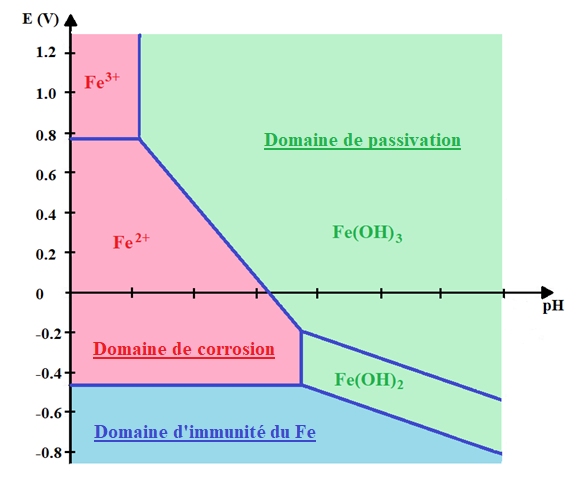 Afin de protéger un métal contre la corrosion, il est nécessaire de choisir des conditions de E et de pH où le métal est soit dans son domaine d'immunité (protection cathodique) soit dans son domaine de passivation (protection anodique).